CRECS 13º Congreso internacional sobre revistas científicas
8-10 de mayo de 2024. Arequipa, Perú
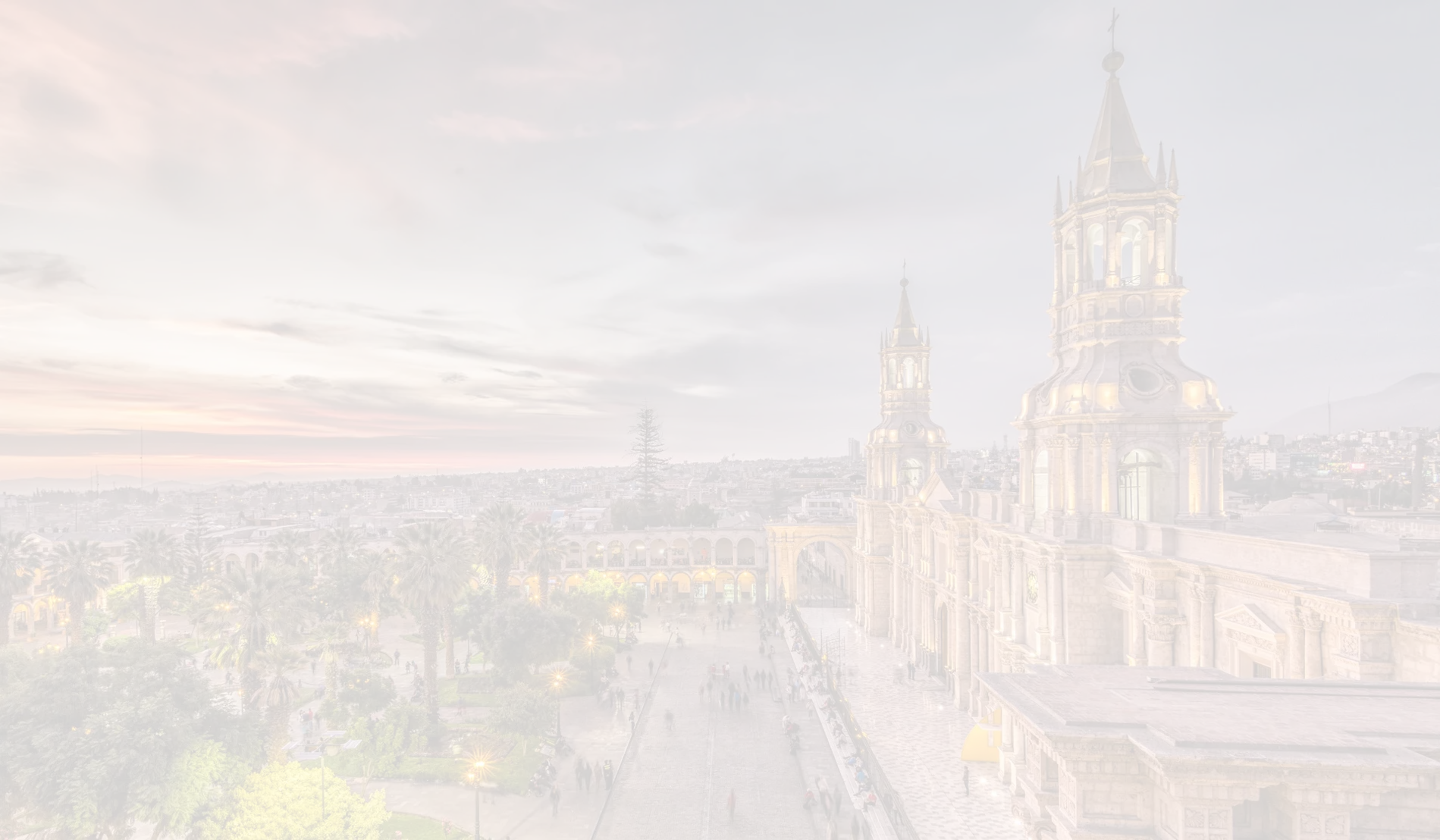 Alternativas métricasa Web of Science y Scopus
para la evaluación de revistas
Isidro f. Aguillo
isidro.aguillo@csic.es
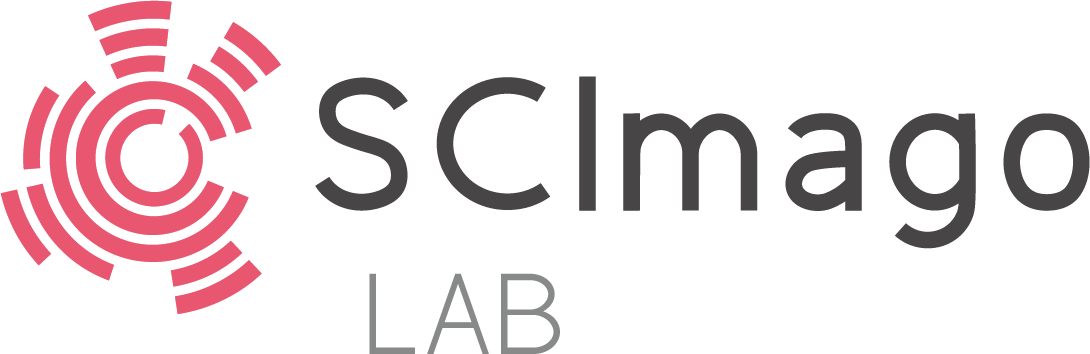 Métricas para Portales de Revistas
JLMs
ALMs
IMPACTO
SOCIO-
CULTURAL
IMPACTO
DE/EN POLITICAS
IMPACTOPROFESIONAL
IMPACTO  CIENTÍFICO
SUPER-PARES
NO-PARES
PARES
IMPACTO TECNOLÓGICO Y ECONÓMICO
IMPACTO ACADÉMICO
ARITMÉTICA
BÁSICA
Multiplicar mangos
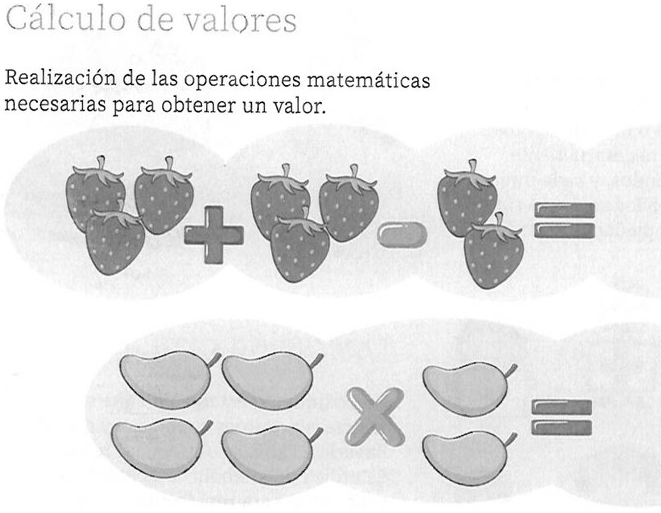 Contando publicaciones y citas
Contando publicaciones y citas (2)
Infame factor de impacto
CITAS RECIBIDAS
DE REVISTAS NO FUENTE
LIBROS, PATENTES, ETC
CITAS RECIBIDAS
EN 2023-
B: TRABAJOS CITABLES
2021
A: TRABAJOS CITABLES
2020
C
____
JIF2022=
A+B
CITAS RECIBIDAS
EN 2021
CITAS RECIBIDAS
EN 2020+2021
C: CITAS RECIBIDAS
EN 20221,2
1Publicado (¿medido?) a mediados de 2023
2Solo de revistas fuente WoS
Falsa segregación
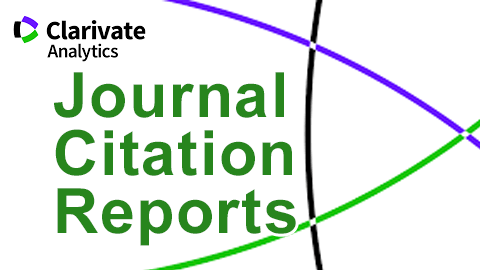 2021
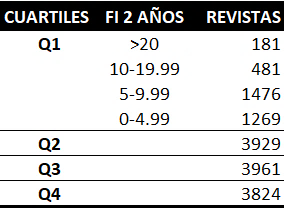 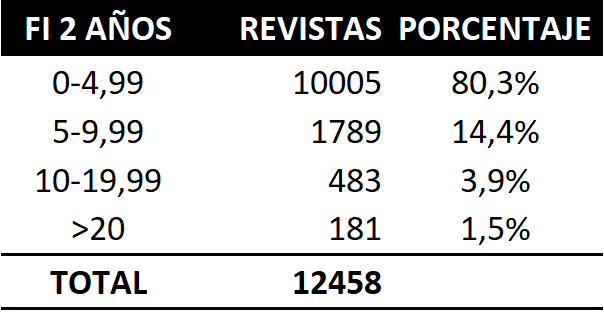 Ventanas de citación
Fuentes con mayor cobertura
Fuentes regionales
Pecado original
El diseño actual de las métricas de revistas es inadecuado para segregar de manera matemáticamente correcta su desempeño comparado

Una mejora importante requiere, en primer lugar, disponer de cifras más representativas que pueden ser obtenidas con fuentes con mucha mayor cobertura e indicadores construidos sobre ventanas temporales más amplias
MATEMÁTICAUN POCO
MÁS AVANZADA
Normalizar para componer
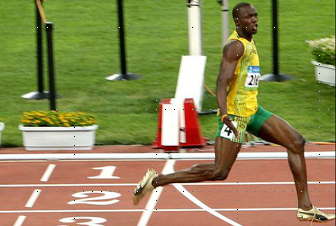 SUSPENDIDOS
Pero, en realidad …
El nombre correcto de esa técnica de normalización es
MAX-MIN
y aunque a menudo el mínimo utilizado es cero, hay muchos casos donde se puede utilizar otro valor de umbral inferior
MAX100
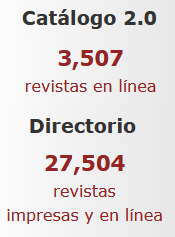 MIN50
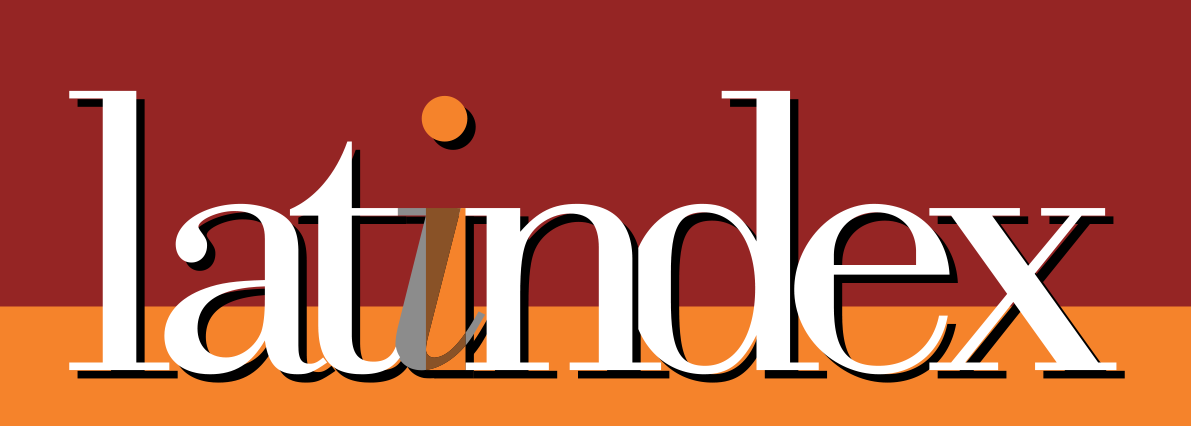 Otras normalizaciones…
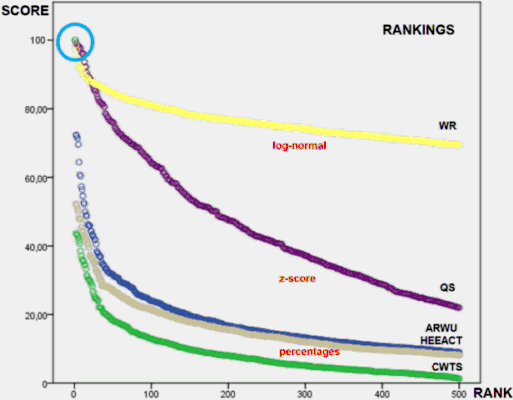 https://www.webometrics.info/en/Methodology
Sencillez y rigurosidad
El desconocimiento de técnicas estadísticas básicas puede conducir a generar escenarios incorrectos que resulten inválidos para los fines que se pretendan

No hay justificación práctica ni técnica para la mala ciencia
MÉTRICAS 2.0
PARA REVISTAS
IDEIA
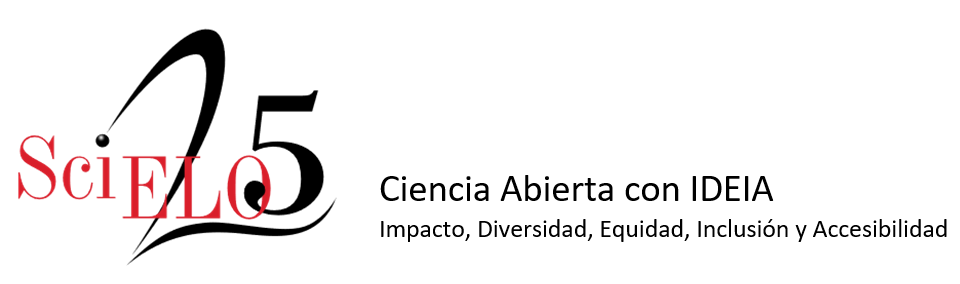 El foco de la publicación científica a través de revistas debe centrarse en las comunidades académicas a las que sirven, ayudar en sui vertebración y constituirse en su referente de comunicación

La guía debe ser el modelo IDEIA
Contexto: Definir la comunidad
Acciones de los Portales
Indicadores de actividad e impacto
¡OJO!
CORRELACIÓN
CON TAMAÑO
Indicadores de cooperación
Visualización y Explotación
Conclusiones y sugerencia
Los portales de revistas son un excelente escenario para desarrollar métricas de revistas especificas. En ese contexto dichas métricas deben ayudar al conocimiento de las comunidades científicas locales y su posición global: métricas GLOCALES

Plataformas como Scielo y otras similares deben desarrollar portales métricos para apoyar su labor vertebradora de comunidades académicas
…..
Proyecto de Estado
Una Gran Revista Multidisciplinar Española
¡Muchas gracias!
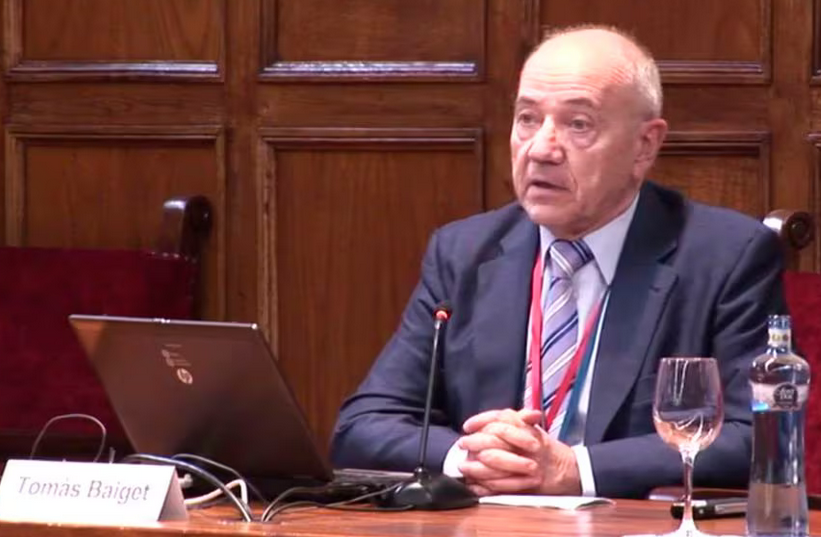 Contacto:isidro.aguillo@csic.es